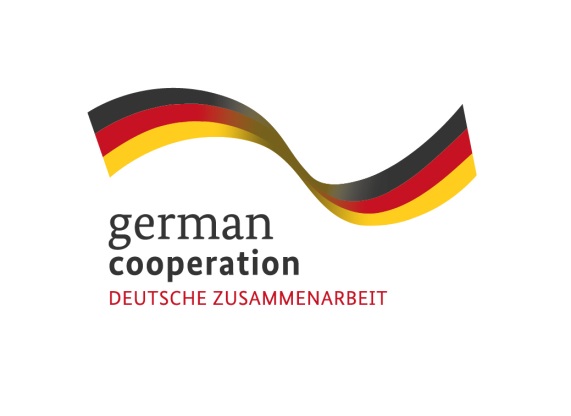 K-DMS 
Гибкое решение информационно-коммуникационных технологий для Управления информацией
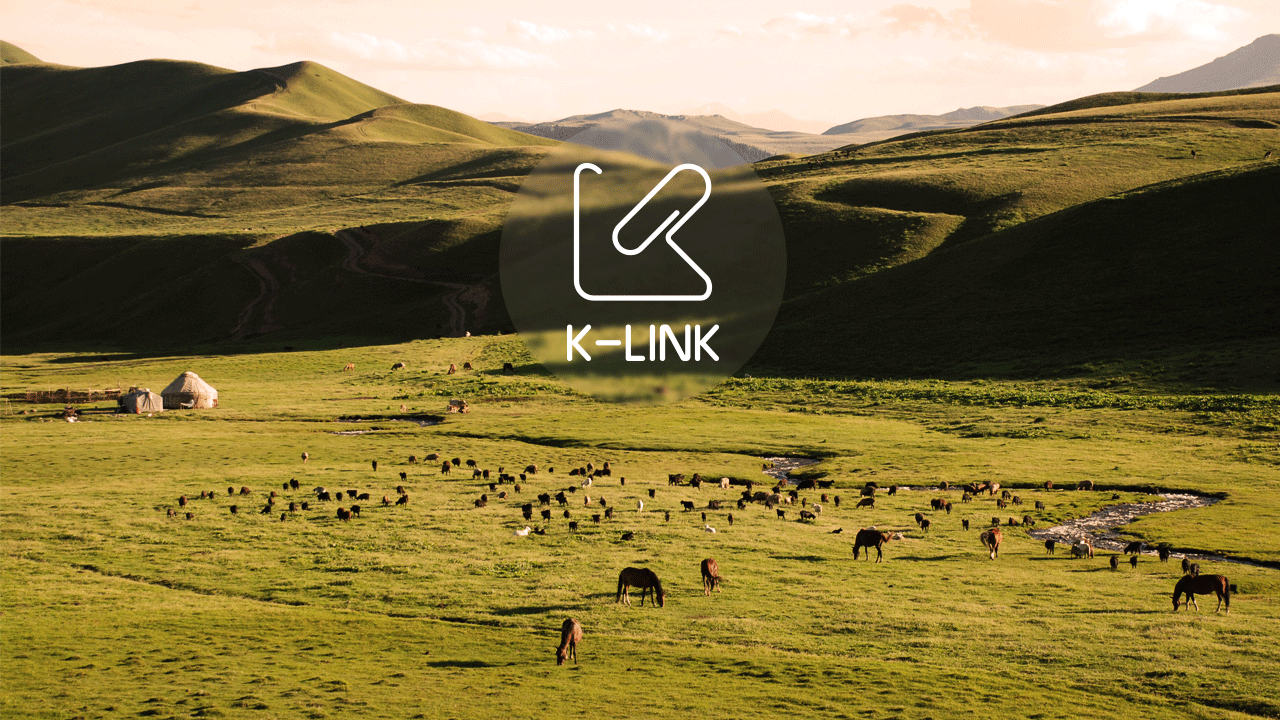 Заседание МКУР Ашхабад 05/24/2016
Gianluca Colombo / Жанлюка Коломбо
gianluca.colombo@oneofftech.xyz
[Speaker Notes: Purpose: 1) use KDMS for cooperation systems 2) be multipliers of the system 

In what circumstances they should suggest K-Link and when K-DMS, when coaching and when not

Important: they do not have to see it as challenge for giz dms, but rather complementary to it.

I would like to introduce to you the tool which was piloted last year in EbA regional project of NRM]
Ключевые идеи презентации
KDMS – это готовые к использованию современные технологии, которые позволят повысить эффективность и устойчивость работы органов МКУР; 
KDMS потенциально может улучшить эффективность сотрудничества между отдельными органами МКУР; 
Технически система KDMS может стать одним из ресурсов распространения информации с помощью Ecoportal.
[Speaker Notes: Выявление достоверных источников в сфере Управления природными ресурсами и Устойчивости климата
Ускорить поиск достоверной информации для государственных структур, НПО, организаций в сфере развития и научной  деятельности через обмен документов.]
Содержание
Краткое введение в принципы взаимодополняемости систем K-DMS и Ecoportal; 
Решение K-DMS для каждой отдельно взятой страны и секретариата;
Технический потенциал системы KDMS для файлообмена между различными подразделениями МКУР; 
Технический потенциал системы KDMS для передачи документов   между K-DMS и Ecoportal для глобального распространения информации.
[Speaker Notes: Выявление достоверных источников в сфере Управления природными ресурсами и Устойчивости климата
Ускорить поиск достоверной информации для государственных структур, НПО, организаций в сфере развития и научной  деятельности через обмен документов.]
Взаимодополняемость K-DMS и Ecoportal
Основным направлением Ecoportal является сбор и структурирование ценной информации для последующего распространения. 
K-DMS может предложить подразделениям МКУР дополнительные услуги, специально ориентированные на 		  внутреннее управление документообротом и содействовать наращиванию потенциала.
[Speaker Notes: Выявление достоверных источников в сфере Управления природными ресурсами и Устойчивости климата
Ускорить поиск достоверной информации для государственных структур, НПО, организаций в сфере развития и научной  деятельности через обмен документов.]
K-DMS для индивидуальных подразделений МКУР
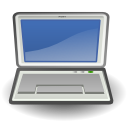 Отдел МКУР
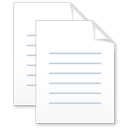 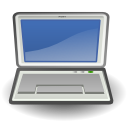 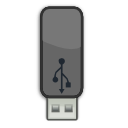 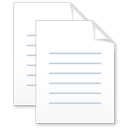 Отдел МКУР
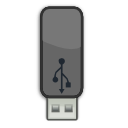 Проблемы:
1) Разрозненно хранящиеся документы на флеш-носителях и компьютерах персонала; 2) Поиск и доступ к документам; 
3) Авторские права на документ; 
4) Информационная безопасность; 
5) Учет индивидуальных потребностей каждого подразделения МКУР;
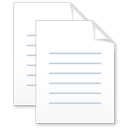 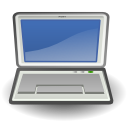 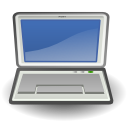 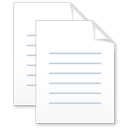 Отдел МКУР
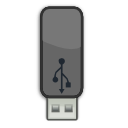 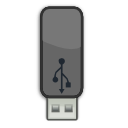 Отдел МКУР
ICSD body
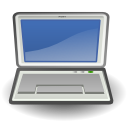 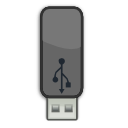 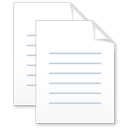 K-DMS для индивидуальных подразделений МКУР
Необходима важная информация
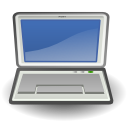 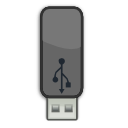 Подразделения МКУР
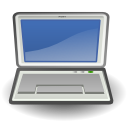 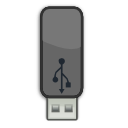 Поиск по сети с компьютера
Файл сохранен на флеш-носителе и компьютере
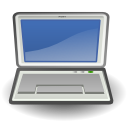 Файл скопирован и прочитан
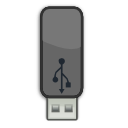 Найден новый файл
Обмен информацией с коллегами
Новый поиск
K-DMS для индивидуальных подразделений МКУР
Как система K-DMS может улучшить данный процесс?
K-DMS для индивидуальных подразделений МКУР
Необходима важная информация
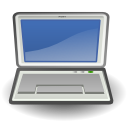 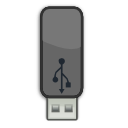 Подразделения МКУР
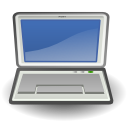 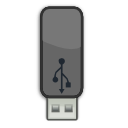 Поиск
Файл сохранен на флеш-носителе и компьютере
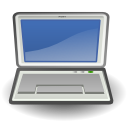 Файл скопирован и прочтен
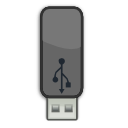 Найден новый файл
Обмен
Новый поиск
K-DMS для индивидуальных подразделений МКУР
Необходима важная информация
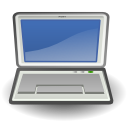 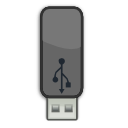 Подразделения МКУР
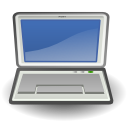 K-DMS является инструментом ИКТ предназначенным для управления знаниями и обмена в рамках системы сотрудничества и организации.
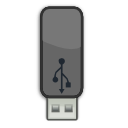 Поиск
Файл сохранен на флеш-носителе и компьютере
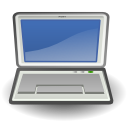 Файл скопирован и прочтен
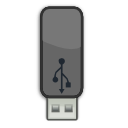 Найден новый файл
Обмен
Новый поиск
K-DMS для индивидуальных подразделений МКУР
Необходима важная информация
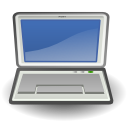 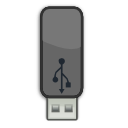 Поиск
ICSD body
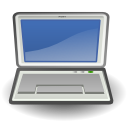 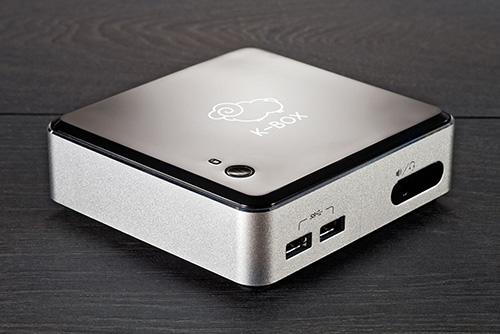 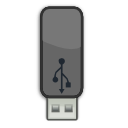 Новый поиск
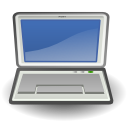 Файл скопирован и прочтен
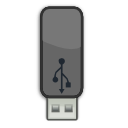 Обмен
Найден новый файл
Техническое решение K-DMS : Безопасное хранение информации
Профилактические механизмы против случайного удаления или потери данных
Информация принадлежит организации, владеющей K-DMS
Сертификаты безопасности
Дополнительные меры безопасности в здании, где находится K-DMS
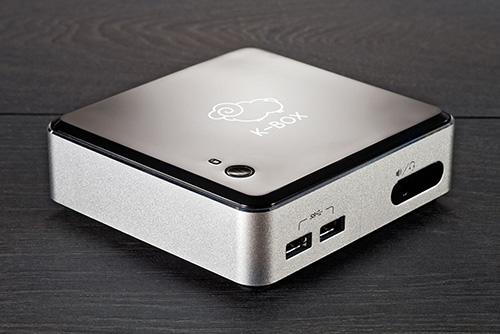 [Speaker Notes: All of this to facilitate knowledge generation and exchange in communities of practice]
Техническое решение K-DMS : Улучшенное управление документами
Каждое подразделение МКУР владеет национальной библиотекой в качестве институциональной памяти
Мощный поиск и простое структурирование
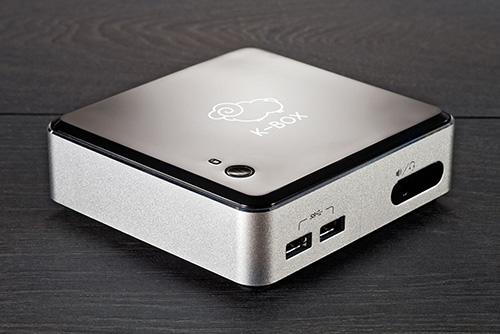 [Speaker Notes: All of this to facilitate knowledge generation and exchange in communities of practice]
K-DMS для индивидуальных подразделений МКУР
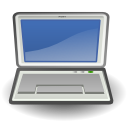 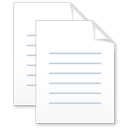 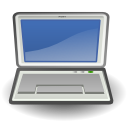 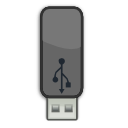 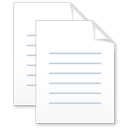 ICSD body
ICSD body
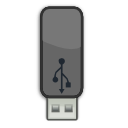 Различные органы МКУР могут иметь различные настройки и потребности
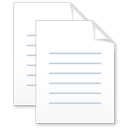 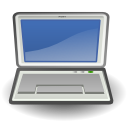 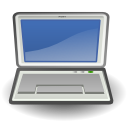 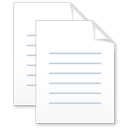 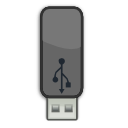 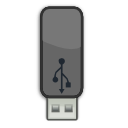 ICSD body
ICSD body
ICSD body
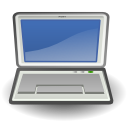 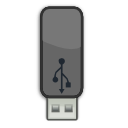 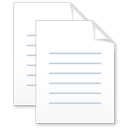 Решение K-DMS по развитию потенциала
Индивидуальные развитие потенциала системы и индивидуальное решение построено на потребностях и анализе потребностей со всеми различными подразделениями МКУР.
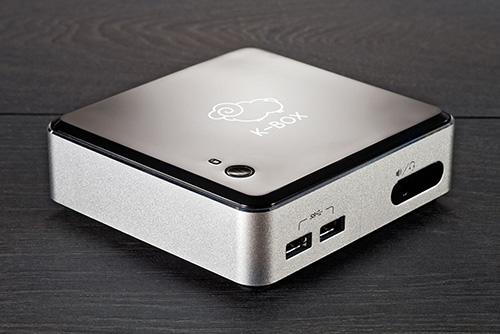 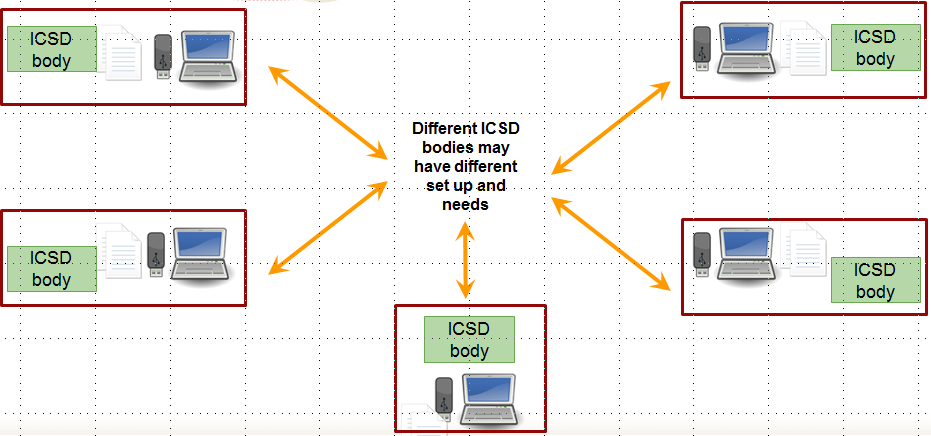 [Speaker Notes: All of this to facilitate knowledge generation and exchange in communities of practice]
K-DMS для объединения подразделений МКУР
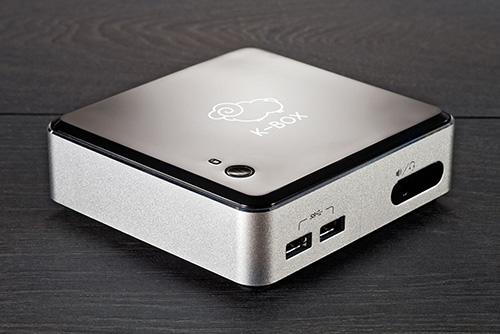 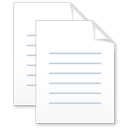 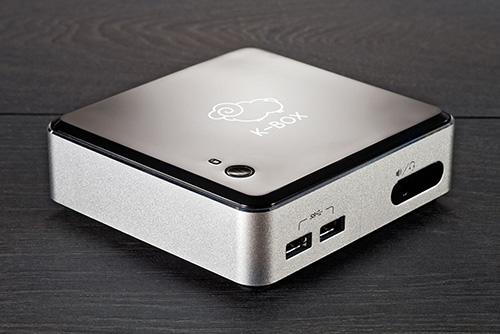 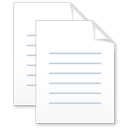 ICSD body
ICSD body
Проблемы:
1) Есть документы, которые часто играют важную роль для всех подразделений МКУР, но не так легко доступны;
2) Процесс для разработки новых документов между МКУР партнерами;
3) Сложные правила для различных уровней коммуникации и документов развития;
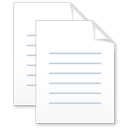 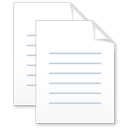 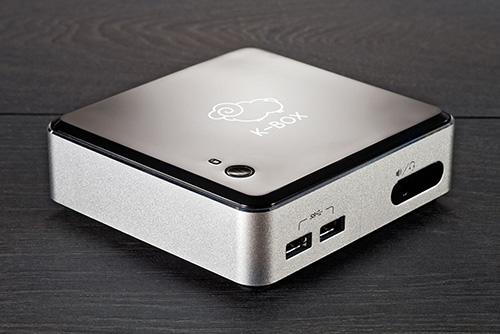 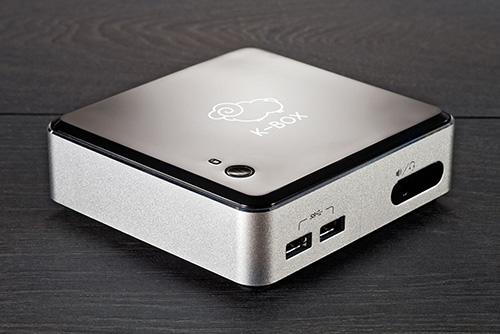 ICSD body
ICSD body
ICSD body
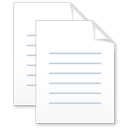 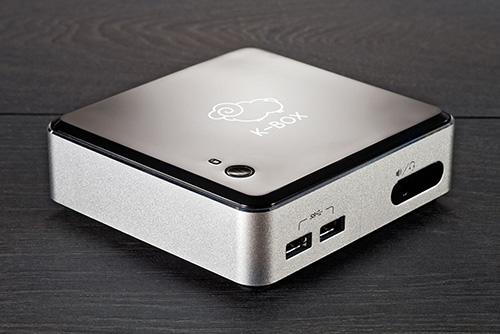 K-DMS Linking ICSD bodies
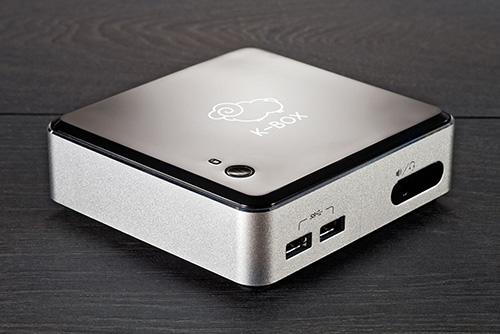 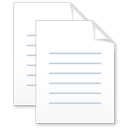 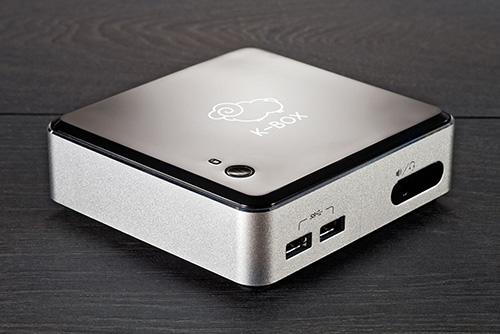 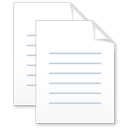 ICSD body
ICSD body
Техническое решение
1) K-DMS может помочь в реализации такого рабочего процесса;
2) Через KDMS вы можете легко и безопасно сделать доступными эти документы для определенных пользователей.
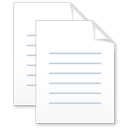 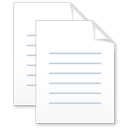 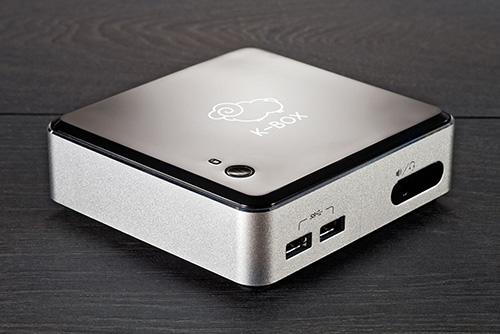 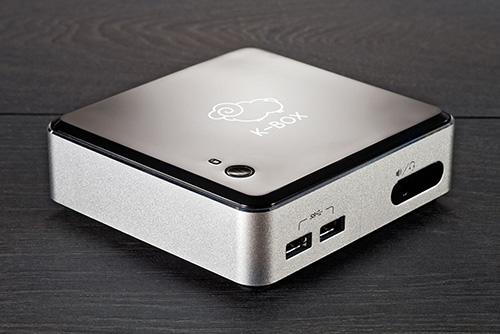 ICSD body
ICSD body
ICSD body
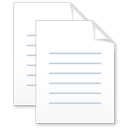 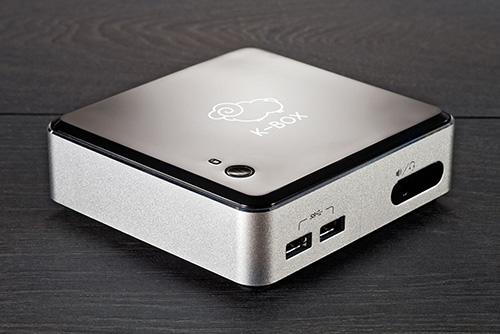 K-DMS и Ecoportal
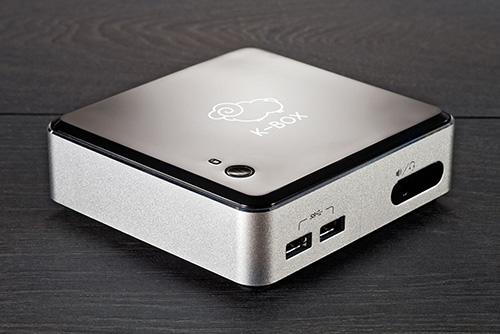 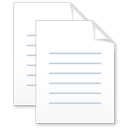 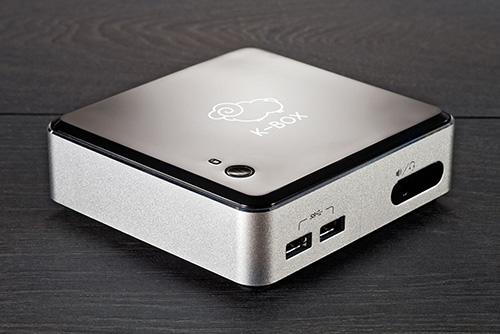 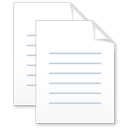 ICSD body
ICSD body
Технически можно сделать различные системы KDMS в качестве источника информации для официального Ecoportal МКУР
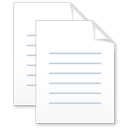 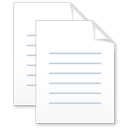 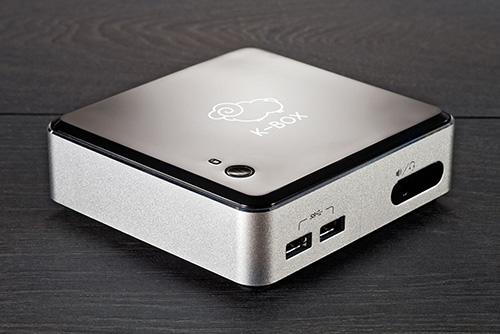 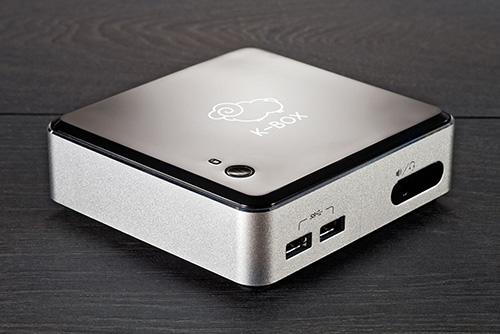 ICSD body
ICSD body
ICSD body
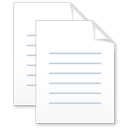 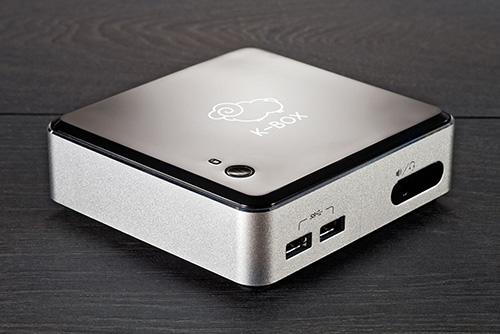 K-DMS и Ecoportal
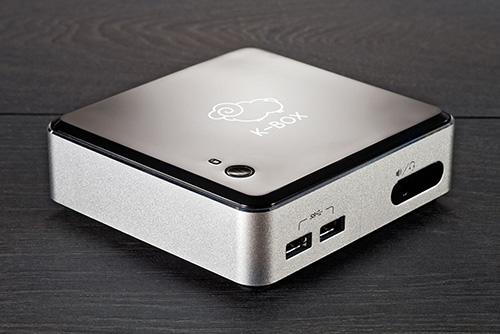 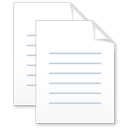 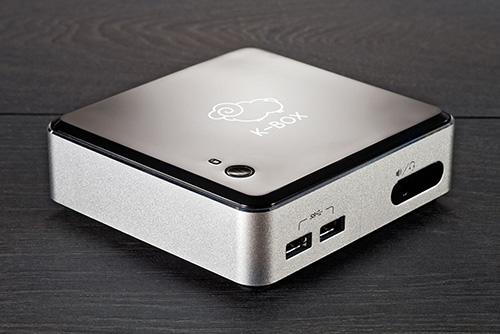 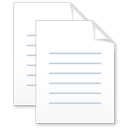 ICSD body
ICSD body
Ecoportal
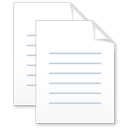 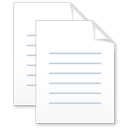 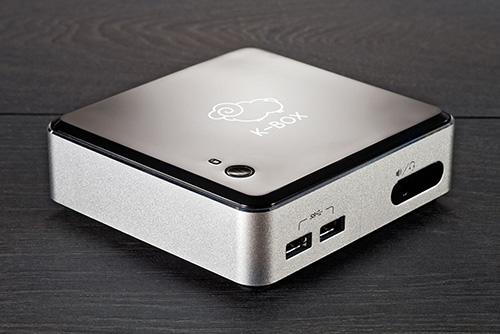 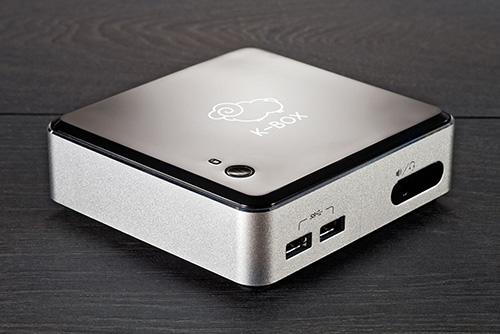 ICSD body
ICSD body
ICSD body
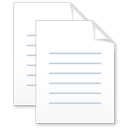 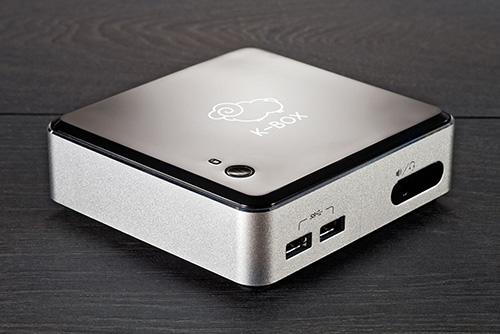 Ключевые идеи презентации
KDMS – это готовые к использованию современные технологии, которые позволят повысить эффективность и устойчивость работы органов МКУР; 
KDMS потенциально может улучшить эффективность сотрудничества между отдельными органами МКУР; 
Технически система KDMS может стать одним из ресурсов распространения информации с помощью Ecoportal.
[Speaker Notes: Выявление достоверных источников в сфере Управления природными ресурсами и Устойчивости климата
Ускорить поиск достоверной информации для государственных структур, НПО, организаций в сфере развития и научной  деятельности через обмен документов.]
K-DMS: Easy and light handling
Search bar
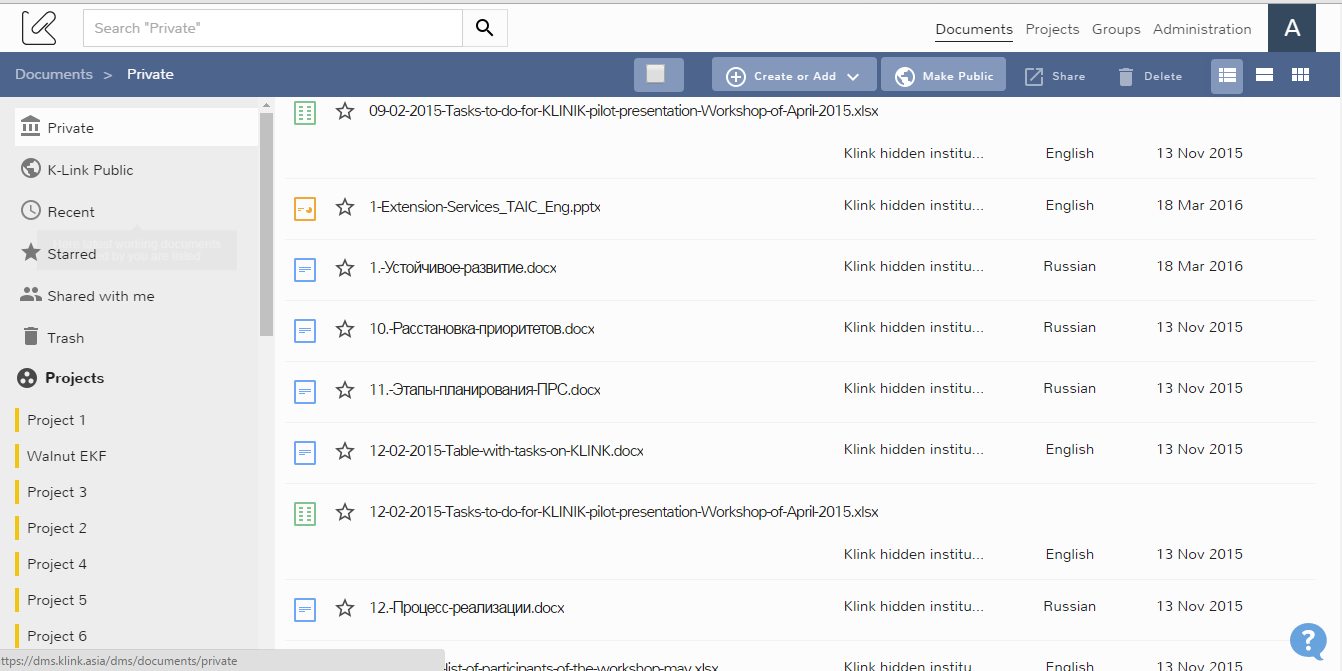 Documents
Navigation
[Speaker Notes: In contrast to other existing DMSs, K-DMS has a very user friendly interface, making]
K-DMS: Powerful search (fulltext)
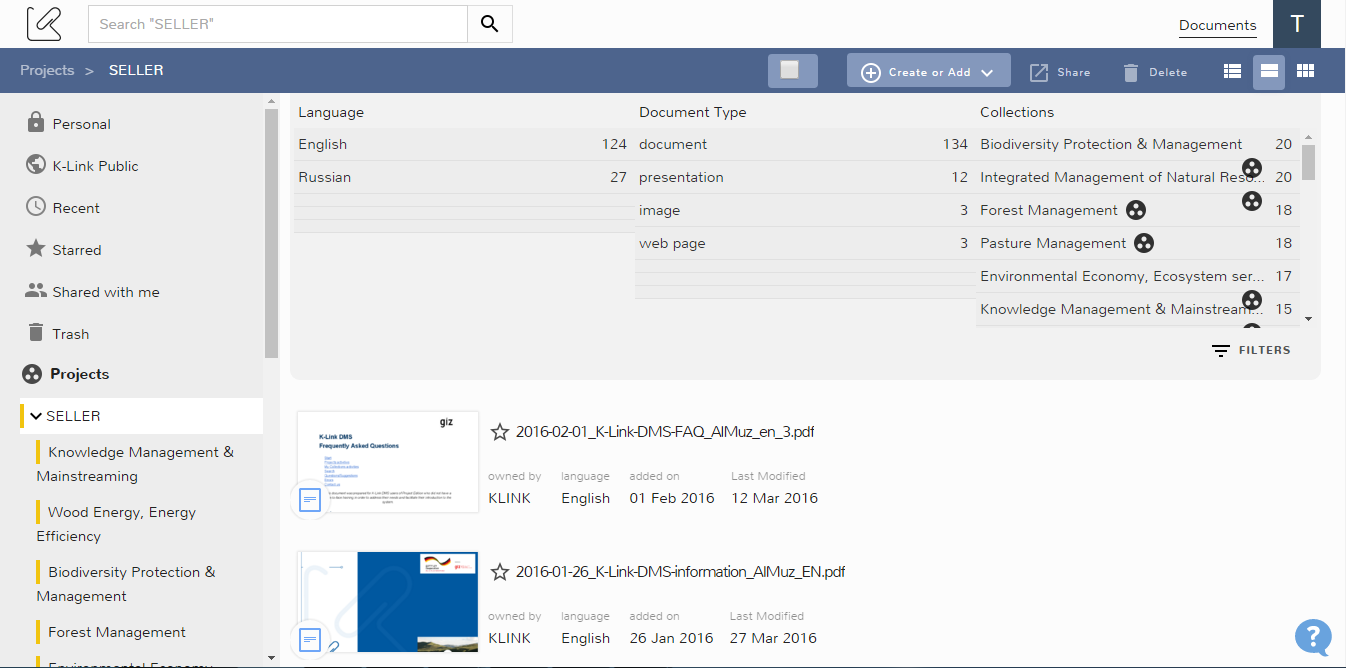 Search in Private
Search in Public
Search in Project
[Speaker Notes: All of this to facilitate knowledge generation and exchange in communities of practice 

How to’s:

Upload of document IN project collection (twice), preview, download
Assigning to a collection if the files is in personal 
Search in Public and Project and Personal
Star, share link 
Uservoice

Ask the audience to share their experiences]
Спасибо!